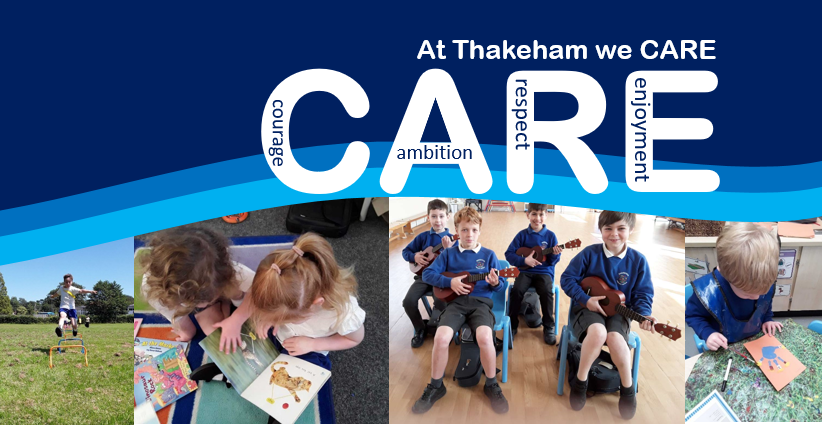 Clerk to the Governing Body (Casual Contract)
Required: 22nd April 2024
Salary: Grade 4 point 5 - £23,500 pro-rata (£12.18 per hour)
Hours: Approximately 70 hours per year as required 

Thakeham Primary School is seeking a committed and enthusiastic Clerk to the Governing Body who is resilient, assertive and shows great initiative. The successful applicant will need to have a flexible approach to time, though be able to work to strict deadlines.  The role will include preparation of agendas, circulation of papers, organisation of Sharepoint files, taking minutes at governing body meetings and organisation and preparation of other governor related meetings as needed. Meetings can take place during the day and early evening (by mutual agreement). 

The successful candidate will:
be organised and efficient;
understand the need for confidentiality;
possess good IT skills;
have an interest in education;
be tactful, reliable and be proactive in co-ordinating information for Governors and ensuring they are up to date with the latest local and national developments.  
Experience is preferred though we are able to offer training and support.  A commitment to ongoing professional development and training is essential.
 
For more information about the post please contact our Operations Manager, Mrs Ritchie, at sbm@thakehamps.co.uk. 

Closing date for application: 15th April 2024
Shortlisting date: 15th April 2024
Interview date: 19th April 2024
Start date for position: 22nd April 2024, or as soon as possible thereafter

Please use the application form and person specification provided when applying. Please send completed applications to our School Secretary, Mrs Campbell, at office@thakehamps.co.uk. 

Thakeham Primary is fully committed to safeguarding and promoting the welfare of children and young people. We expect all staff, visitors and volunteers to share this commitment. An enhanced Disclosure and Barring Service (DBS) check and references will be required for the successful candidate in accordance with all current legislation.